第四章  图形的相似
相似三角形的性质
第2课时
WWW.PPT818.COM
知识点1　有关周长的计算
1.已知△ABC∽△A1B1C1,且AB=6,A1B1=9,则△ABC的周长和△A1B1C1的周长之比是(  C  )
A.9∶4	B.4∶9	C.2∶3	D.3∶2
2.如图,在▱ABCD中,E是AD边上的中点,连接BE,并延长BE交CD的延长线于点F,则△EDF与△BCF的周长之比是(  A  )
A.1∶2	B.1∶3	C.1∶4	D.1∶5
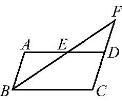 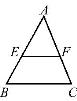 知识点2　有关面积的计算
4.(  内江中考  )已知△ABC与△A1B1C1相似,且相似比为1∶3,则△ABC与△A1B1C1的面积比为(  D  )
A.1∶1	B.1∶3	C.1∶6	D.1∶9
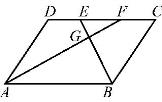 5.(  荆门中考  )如图,四边形ABCD为平行四边形,E,F为CD边的两个三等分点,连接AF,BE交于点G,则S△EFG∶S△ABG=(  C  )
A.1∶3	B.3∶1	C.1∶9	D.9∶1
6.(  重庆中考  )制作一块3 m×2 m长方形广告牌的成本是120元,在每平方米制作成本相同的情况下,若将此广告牌的四边都扩大为原来的3倍,那么扩大后长方形广告牌的成本是(  C  )
A.360元	B.720元
C.1080元	D.2160元
7.已知△ABC中,AB=15 cm,BC=20 cm,AC=25 cm,另一个与它相似的△A'B'C'的最长边A'C'=50 cm,求△A'B'C'的周长和面积.
8.若两个相似三角形的面积之比为1∶4,则它们的周长之比为(  A  )
A.1∶2	B.2∶1	C.1∶4	D.4∶1
9.(  自贡中考  )如图,在△ABC中,D,E分别是AB,AC的中点,若△ADE的面积为4,则△ABC的面积为(  D  )
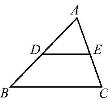 A.8	B.12	C.14	D.16
10.如果△ABC∽△DEF,点A,B分别对应点D,E,且AB∶DE=1∶2,那么下列等式一定成立的是(  D  )
A.BC∶DE=1∶2
B.△ABC的面积∶△DEF的面积=1∶2
C.∠A的度数∶∠D的度数=1∶2
D.△ABC的周长∶△DEF的周长=1∶2
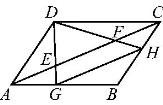 12.已知两个相似三角形的一组对应边的长分别为5 cm和3 cm.若它们的面积之和为136 cm2,则较大三角形的面积是　100　 cm2. 
13.如图,在△ABC中,D,E分别是AB,BC上的点,且DE∥AC,若S△BDE∶S△CDE=1∶4,则S△BDE∶S△ACD=　1∶20　.
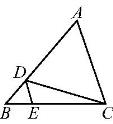 14.如图,在△ABC中,BC>AC,点D在BC上,且DC=AC,∠ACB的平分线CF交AD于点F,E是AB的中点,连接EF.
(  1  )求证:EF∥BC;
(  2  )若四边形BDFE的面积是6,求△ABD的面积.
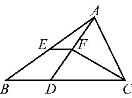 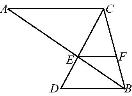 15.如图,已知AC∥BD,AB和CD相交于点E,AC=6,BD=4,F是BC上一点,S△BEF∶S△EFC=2∶3.
(  1  )求EF的长;
(  2  )如果△BEF的面积为4,求△ABC的面积.
16.如图,在直角坐标系xOy中,A(  -4,0  ),B(  0,2  ),连接AB并延长到C,连接CO,若△COB∽△CAO,则点C的坐标为(  B  )
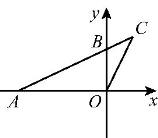 17.(  孝感中考  )如图,M是△ABC内一点,过点M分别作直线平行于△ABC的各边,所形成的三个小三角形△1、△2、△3(  图中阴影部分  )的面积分别是4,9和49,则△ABC的面积是多少.
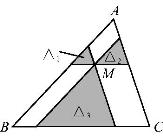